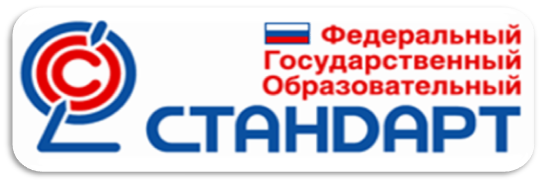 «Особенности разработки рабочей программы по биологии для 5-9 классов основного общего образования в рамках ФГОС ООО»
Максимова Мария  Александровна,
учитель химии и биологии
МКОУ «Денисовская СОШ»
Структура рабочей программы
1. Пояснительная записка
2. Личностные, метапредметные и предметные результаты освоения курса биологии в 5-9 классах
3. Содержание курса биологии 
4. Приложение к рабочей программе (Тематическое планирование)
5. Планируемые результаты освоения программы по биологии в основной школе
6. Учебно-методический комплект и материально-техническое обеспечение образовательного процесса
7. Контрольно-измерительные материалы и критерии оценки
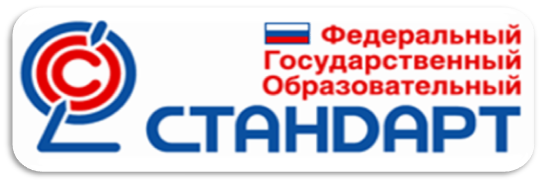 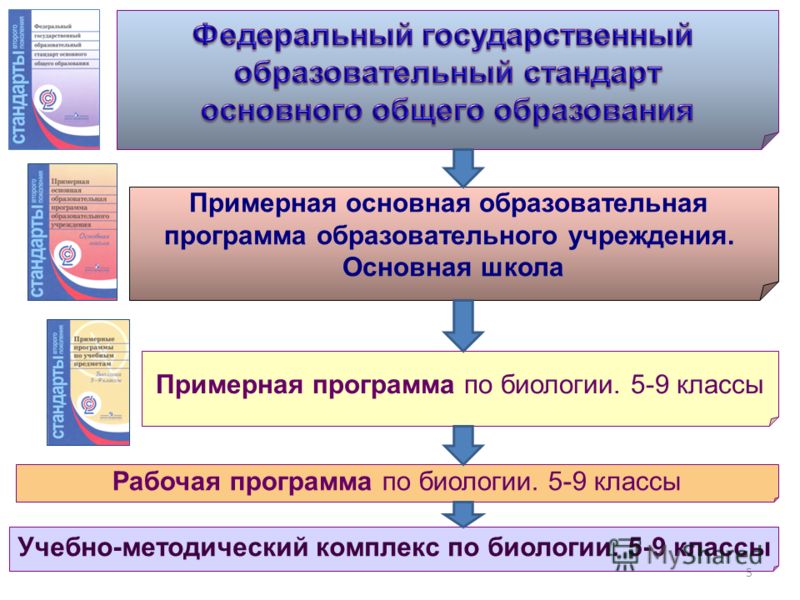 Нормативно-правовые и инструктивно-методические документы
федеральный государственный образовательный стандарт общего образования, утвержденный приказом Минобразования и науки РФ от 17 декабря 2010 г. №-1897 «Об утверждении федерального государственного стандарта основного общего образования»;
примерная программа по биологии. 5-9 классы. – М.: Просвещение, 2011;
- авторская программа Пономаревой И.Н., Кучменко В.С., Корниловой О.А., Драгомилова А.Г., Суховой Т.С.(Биология: 5 -9 классы: программа. – М.: Вентана-Граф, 2012.).
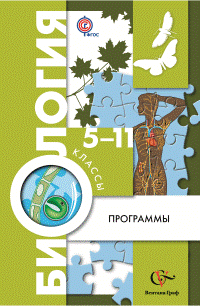 Изменения в обучении биологии по стандарту второго поколения
Новая структура предмета биологии 5-9 классов.
Увеличена роль организации развития учебно-познавательной деятельности;
Введена система универсальных учебных действий (УУД). В том числе: личностные, коммуникативные,  познавательные и регулятивные;
Развитие УУД идёт в процессе овладения знаниями, 
     т. о., знания из цели обучения становятся  
     средством обучения и развития ученика;
 Введены новые требования к качеству образования. 
 Усилена работа на развитие самостоятельности учеников в учебно-познавательной деятельности.
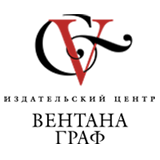 Календарно-тематическое планирование
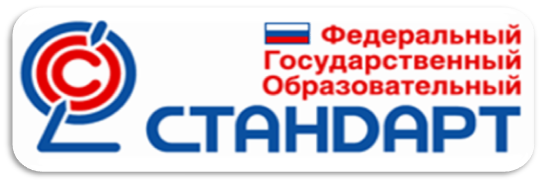 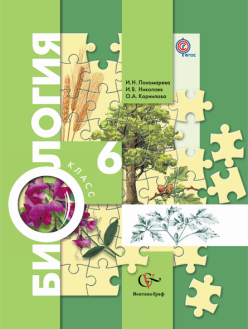 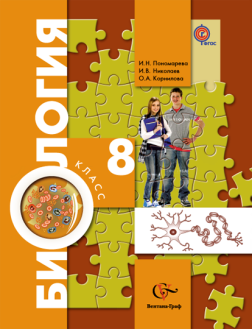 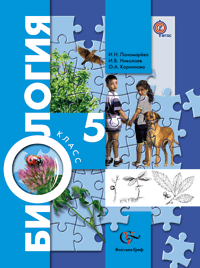 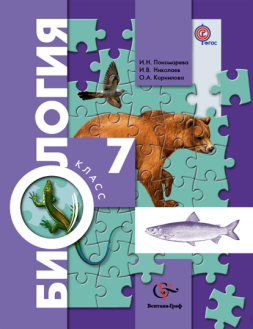 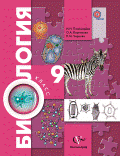 Школьные учебники по биологии в настоящее время
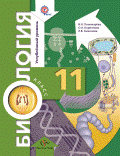 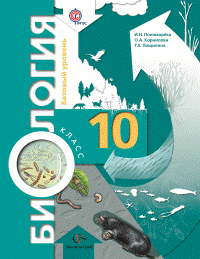 Авторская линия учебников 
под редакцией 
проф. И.Н. Пономаревой.

Автор: Пономарева Ирина Николаевна,
Заслуженный деятель науки Российской Федерации, почетный профессор РГПУ им.Герцена, действительный член (академик) МАНЭБ (Международной академии наук экологии и безопасности жизнедеятельности), доктор педагогических наук, профессор кафедры методики обучения биологии и экологии.
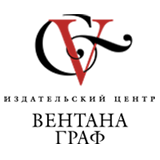 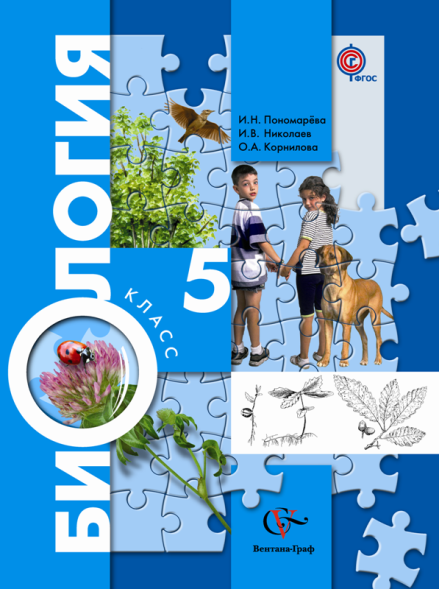 Биология. 5 класс
Для 5 класса создан совершенно новый 
	учебный курс биологии 
	пропедевтического содержания.

Основная идея курса – «Введение в современную биологию».

В курсе отображены: экологизация, историзм  культурологичность, компетентностный подход.

Расширен методический аппарат учебника. Его основная идея – развитие самостоятельности в познании и деятельностный подход в обучении.
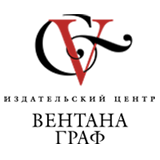 ТЕМЫ КУРСА :
Глава 1. Биология – наука о живом     мире.
Глава 2. Многообразие живых организмов.
Глава 3. Жизнь организмов на планете Земля.
Глава 4. Человек на планете Земля.
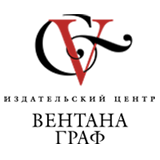 Состав учебно-методического комплекта: 
 - Программы «Биология. 5─11 классы»
 -  Учебник
 - Рабочая тетрадь 
 - Методические рекомендации для учителя
 - Электронное приложение
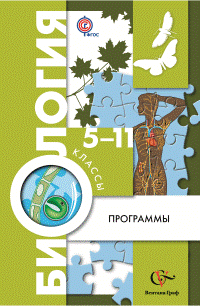 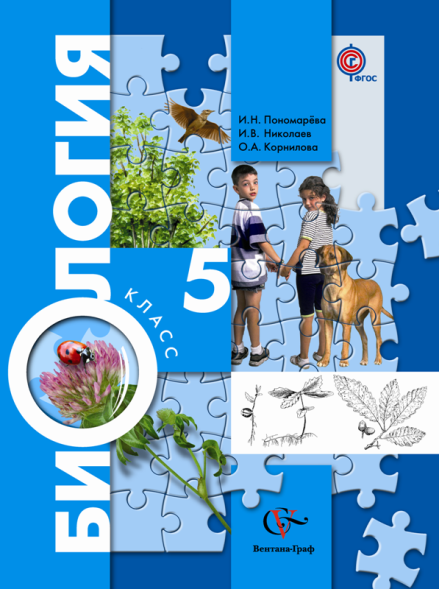 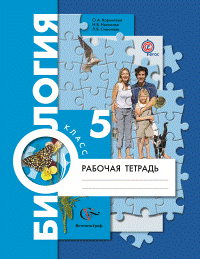 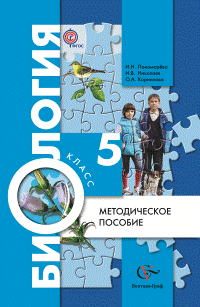 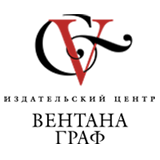 Содержание аппарата усвоения в учебнике для 5 класса
Проверьте себя.
Выполните задания: 
А - задания на сравнение и объяснение;
Б - выберите правильный ответ;
В -составьте слово;
Г- найдите лишнее понятие.
Обсудите с друзьями.
Выскажите своё мнение.
Работа с моделями схемами,
    таблицами.
Все вопросы и задания 
    ориентированы 
на самоконтроль, самопроверку, самооценку.
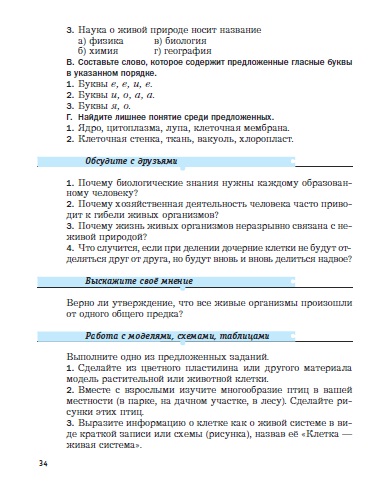 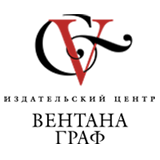 Что нового в методике обучения биологии в настоящее время в связи с ФГОС 2010
Использовать учебник и УМК в целях развития самостоятельности учащихся в познании, для развития умений применять свои знания в практической деятельности и в повседневной жизни, при формировании ключевых компетентностей и УУД;

Применять технологии, обеспечивающие развитие у школьников  умений самостоятельно и мотивированно организовывать учебно-познавательную деятельность.

Мотивировать учащихся принимать участие в проектах и «работать в команде»;

Предусматривать в практической деятельности учителя определение новых педагогических целей обучения, направленных на развитие личностных  качеств у ученика.
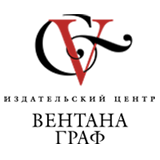 Спасибо за внимание!
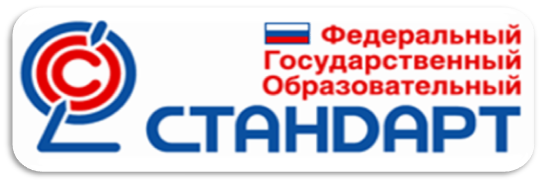